Surface AreaRectangular PrismsRectangular PyramidsTriangular PrismsTriangular pyramids
Day 1 - Surface Area of Prisms
Surface Area = The total area of the surface of a three-dimensional object 
(Or think of it as the amount of paper you’ll need to wrap the shape.)
Prism = A solid object that has two identical ends and all flat sides.
We will start with 2 prisms – a rectangular prism and a triangular prism.
Triangular Prism
Rectangular Prism
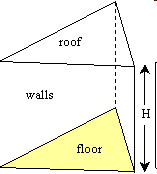 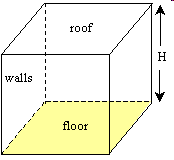 Surface Area (SA) of a Rectangular Prism
Like dice, there are six sides (or 3 pairs of sides)
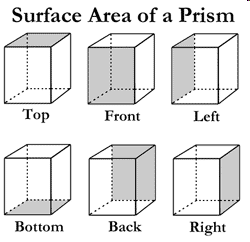 Prism net - unfolded
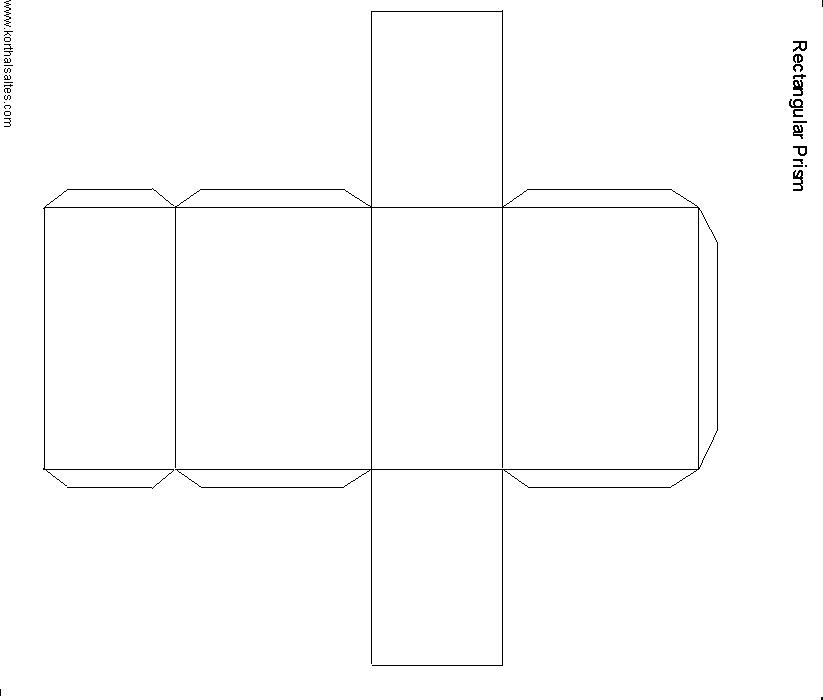 Practice
12 ft
10 ft
22 ft
SA = 2lw + 2lh + 2wh
      = 2(22 x 10) + 2(22 x 12) + 2(10 x 12)
= 2(220) + 2(264) + 2(120)
= 440 + 528 + 240
= 1208 ft squared
Surface Area of a Triangular Prism
2 bases (triangular) 
3 sides (rectangular)
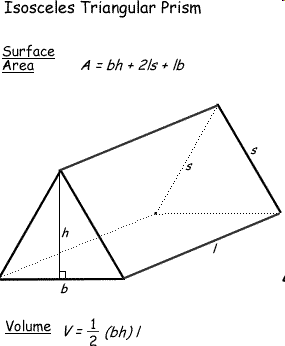 Unfolded net of a triangular prism
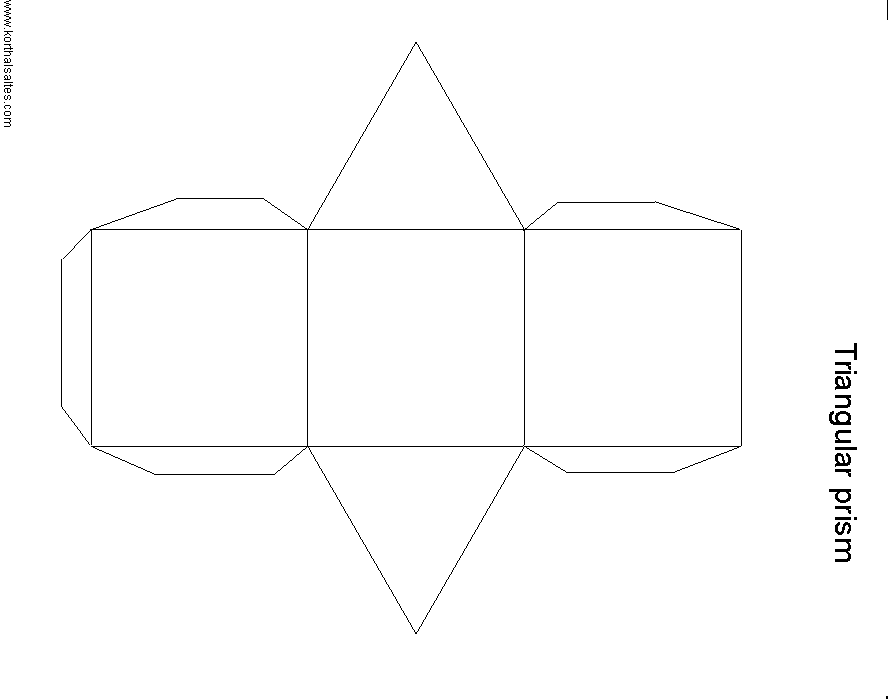 2(area of triangle) + Area of rectangles
Area Triangles = ½ (b x h)
		= ½ (12 x 15)
		= ½ (180)
		= 90

Area Rect. 1 	= b x h
		= 12 x 25
		= 300

Area Rect. 2     = 25 x 20
		= 500
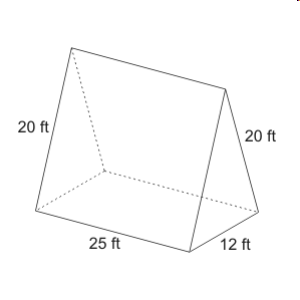 15ft
SA = 90 + 90 + 300 + 500 + 500
SA = 1480 ft squared
Practice
Triangles 	= ½ (b x h)
		= ½ (8 x 7)
		= ½ (56)
		= 28 cm
Rectangle 1	= 10 x 8
		= 80 cm
Rectangle 2	= 9 x 10
		= 90 cm
Add them all up
SA = 28 + 28 + 80 + 90 + 90
SA = 316 cm squared
9 cm
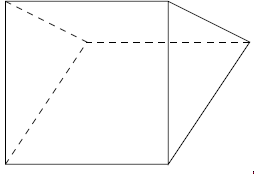 7 cm
9 cm
8 cm
10 cm
Surface Area of a Pyramid
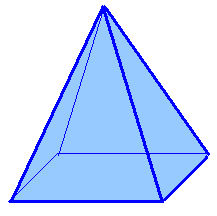 Pyramid Nets
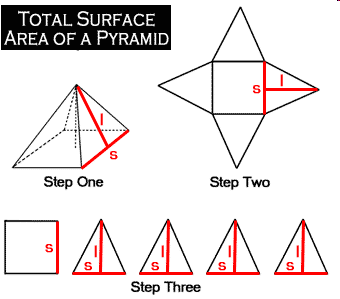 A pyramid has 2 shapes:
One (1) square 
&
Four (4) triangles
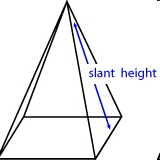 Since you know how to find the areas of those shapes and add them.
Or…
18
10
6
6
Practice
SA = 
	= ½ (6 x18) x 4+(6 x 6)
	= ½  (432) + (36)
	= 216 + 36
	= 252 units2
Slant height = 18
What is the extra information in the diagram?
8
5
7
6
Find the S.A.
= ½ (7x 8) x 2 + ½ (6 x8) x 2 + (7 x 6)
		= (56) + (48)+ (42)
		= 104 + 42
		= 146 units 2